Rozhodování
4. týden
Strategická úroveň rozhodování
Strategické rozhodování je takové rozhodování, které je na nejvyšší úrovni vůbec. Zejména se týká oblastí, které spadají do obchodních cílů, do požadované úrovně zákaznického servisu a do marketingové strategie.
Je známo, že logistika celkově přináší do společnosti oběhových procesů nové přístupy, především však řeší problém z hlediska dlouhodobě se opakujících sérií dodávek. Dodavatel dopravního výkonu není pouze partner, ale nezbytná součást integrovaného systému řízení řetězce logistického nebo součástí řízení logistického systému, kde hlavní osobou dopravních služeb není dodavatel služeb či produktu, ale samotná cílová skupina, a sice zákazník. Na tyto dopravní služby se kladou nové požadavky kvalitativní, ale také nákladové.
[Speaker Notes: Strategické rozhodování je takové rozhodování, které je na nejvyšší úrovni vůbec. Zejména se týká oblastí, které spadají do obchodních cílů, do požadované úrovně zákaznického servisu a do marketingové strategie.
Je známo, že logistika celkově přináší do společnosti oběhových procesů nové přístupy, především však řeší problém z hlediska dlouhodobě se opakujících sérií dodávek. Dodavatel dopravního výkonu není pouze partner, ale nezbytná součást integrovaného systému řízení řetězce logistického nebo součástí řízení logistického systému, kde hlavní osobou dopravních služeb není dodavatel služeb či produktu, ale samotná cílová skupina, a sice zákazník. Na tyto dopravní služby se kladou nové požadavky kvalitativní, ale také nákladové.
Vyskytují se zpravidla dvě primární strategie, a to spekulativní a odkladová. Zmiňované strategie se používají na rozvoj mezinárodních logistických operací. Každá strategie se liší v požadavcích na dopravu. Specifické prvky těchto strategií mohou spolu existovat, a proto je dominantní forma logistických operací velmi závislá na externích okolnostech a nákladech, které vznikají v důsledku investic a dopravou. Abychom dosáhli synergie v oblasti co největší minimalizace nákladů, musí být tyto oblasti projevů uvedeny do souladu.]
Strategická úroveň rozhodování
Anticipační strategie staví na schopnostech předpovídat požadavky cílové skupiny – zákazníků. Také dokáže předpovídat úspěšnost v rámci určitého poklesu produkční činnosti.
Odkladová strategie je založena na odkládání investic. Předmětem tohoto odkládání investic je maximalizace jistých výhod konkurence v přijatelné úrovni výdajů na logistické činnosti
[Speaker Notes: Anticipační strategie se zabývá postavením investic v oblasti předvídatelných požadavků, které stanovují zákazníci. Pokud k tomu přihlédneme z hlediska mezinárodního obchodu, znamená to, že se realizují přepravy do vzdálenějších výrobních oblastí předem anebo v okamžiku, kdy je materiál či samotný hotový výrobek nutně potřeba. Anticipační forma strategie tedy staví na schopnostech předpovídat požadavky cílové skupiny – zákazníků. Také dokáže předpovídat úspěšnost v rámci určitého poklesu produkční činnosti.
Odkladová strategie je založena na odkládání investic. Předmětem tohoto odkládání investic je maximalizace jistých výhod konkurence v přijatelné úrovni výdajů na logistické činnosti. Tato strategie je nejlépe funkční v případech marketingových, kdy v podstatě neexistují žádné bariéry v oblasti dopravy a komunikace. To znamená, že primární aplikace jsou v dnešní době v oblasti domácího trhu a regionálních obchodních blocích, kde se bariéry eliminují.]
Taktická a operativní úroveň
Logistický plán:
podnikové strategie a podpůrné marketingové plány. způsob, jakým zákazníci vnímají konkrétní složky zákaznického servisu a jak velký význam jim připisují. 
výkon konkurenčních společnosti v těchto specifických složkách. 
náklady a rentabilita specifických alternativ distribučního kanálu.
[Speaker Notes: Po přípravě logistické strategie se musí vytvořit logistický plán, který bude danou vybranou strategii podporovat. Plán musí obsahovat konkrétní činnosti, které bude funkce logistiky vykonávat, aby zajistila dosažení předem naplánovaných cílů.
Jestliže chceme vytvořit logistický plán, pak bychom měli vycházet z určitých předpokladů na vytvoření. Měli bychom pochopit podnikové strategie a podpůrné marketingové plány, aby bylo reálné optimalizovat servisní vazby a nákladové vazby. Musíme také pochopit způsob, jakým zákazníci vnímají konkrétní složky zákaznického servisu a jak velký význam jim připisují. Měli by mít znalosti o výkonu konkurenčních společnosti v těchto specifických složkách. V neposlední řadě musí mít znalost nákladů a rentability specifických alternativ distribučního kanálu.
Integrací logistických plánů podniku se rozumí nepřetržitý proces, který vyžaduje velkou dávku porozumění managementu, vzájemného působení různých složek a činností logistiky. Je zapotřebí, aby management podniku znal celkovou strategii, tak aby mohl správně formulovat strategii logistického managementu. Logistika totiž přispívá k podniku v mnoha směrech. Mezi hlavní přínosy patří operativní zlepšení (nižší zásoby), které vedou ke strategickým výhodám (nižší celkové náklady).]
Integrace logistických plánů
Integrací logistických plánů podniku se rozumí nepřetržitý proces, který vyžaduje velkou dávku porozumění managementu, vzájemného působení různých složek a činností logistiky.
 Je zapotřebí, aby management podniku znal celkovou strategii, tak aby mohl správně formulovat strategii logistického managementu.
 Logistika totiž přispívá k podniku v mnoha směrech. Mezi hlavní přínosy patří operativní zlepšení (nižší zásoby), které vedou ke strategickým výhodám (nižší celkové náklady).
[Speaker Notes: Integrací logistických plánů podniku se rozumí nepřetržitý proces, který vyžaduje velkou dávku porozumění managementu, vzájemného působení různých složek a činností logistiky. Je zapotřebí, aby management podniku znal celkovou strategii, tak aby mohl správně formulovat strategii logistického managementu. Logistika totiž přispívá k podniku v mnoha směrech. Mezi hlavní přínosy patří operativní zlepšení (nižší zásoby), které vedou ke strategickým výhodám (nižší celkové náklady).]
I. Určení požadavků na distribuci:
Cíl: odhad kdy, kde a v jakém množství mají být lokalizovány zásoby hotových výrobků v distribučním systému.
Integrace logistických plánů
II. Sestavení plánu výroby:
Cíl: sladění výrobních možností s úrovní požadavků na distribuci.
III/1. Tvorba plánu zásobování:
Cíl: plánování nákupu materiálů a dílů pro výrobu a určení objemu produkce vlastní výroby.
III/2. Sestavení plánu kapacit:
Cíl: ověření reálností plánu výroby z hlediska kapacitních možností organizace
[Speaker Notes: Hodnotami, kterými přispívá logistika podniku jako celku, mohou být zvýšení plánovací schopnosti 
a snížení zásob, zvýšení zisku, kvalitnější zákaznický servis, snížení hladiny zásob, vyšší marketingová výhoda, nepřerušované dodávky vstupních materiálů a celkové snížení nákladů díky začlenění logistiky do celopodnikového plánovacího procesu.]
Taktická a operativní úroveň
Taktická rozhodování jsou o úroveň níž, než rozhodování strategická. Do této úrovně se řadí činnosti v oblasti zákaznického servisu, předpovídání poptávky, řízení zásob, komunikace v distribučním kanálu, manipulace s materiálem, vyřizování objednávek, volba rozmístění skladových kapacit, servisní podpora, pořizování, zpětné kanály, balení, likvidace odpadů a zbytků a také doprava spojená s přepravou a skladováním.
Operativní úroveň je taková úroveň, která je nejnižší z úrovní uvedených a týká se běžných denních záležitostí, jako jsou operační postupy, směřování a plánování přepravy a pravidla řízení určitých operací.
Zásady a kroky při zavádění logistiky
Úvodní analýza, ve které management identifikuje vztahy podnikových a logistických cílů, vymezuje hranice systému, shromažďuje a vyhodnocuje vstupní data a informace o konkurentech
Studie proveditelnosti, ve které se zpracovávají logistické koncepce a jejich možné varianty. 
Management pak následně vybere takovou variantu, kterou bude považovat za optimální.
4. Sestavení detailnějšího plánu, ve kterém bude proveden rozbor podsystémů ve výrobě, skladování a dopravě hmotných a informačních toků a který bude šetřit stavební a ekologické podmínky. 
5. Posledním krokem při zavádění logistiky je realizace.
[Speaker Notes: Prvním krokem při zavádění logistiky je úvodní analýza, ve které management identifikuje vztahy podnikových a logistických cílů, vymezuje hranice systému, shromažďuje a vyhodnocuje vstupní data a informace o konkurentech. V úvodní analýze se provádí analýza prodeje a distribuce, analýza nákupu, řízení výroby, organizační uspořádaní, doprava, balení, manipulace a logistické náklady.
Dalším krokem je studie proveditelnosti, ve které se zpracovávají logistické koncepce a jejich možné varianty. Management pak následně vybere takovou variantu, kterou bude považovat za optimální.
Pokud již má management vybranou optimální koncepci je zapotřebí provést detailnější plán, ve kterém bude proveden rozbor podsystémů ve výrobě, skladování a dopravě hmotných a informačních toků a který bude šetřit stavební a ekologické podmínky. 
Posledním krokem při zavádění logistiky je realizace.]
Výroba plastových oken v 9 bodech
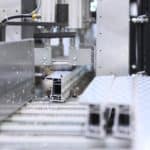 automatické pily podle zadaného programu nařežou plastové profily
do hlavní komory profilu se vloží kovová výztuha
Kvalita výztuhy plastových oken má zásadní vliv na tvarovou stabilitu a pevnost plastových oken.
čtyřhlavé svářecí automaty profily svaří
  vysokorychlostní automat svar začistí – výsledkem je čistý rohový stroj
Plastové profily třídy A mají větší pevnost rohových spojů než profily nižší třídy.Plastová okna VEKRA jsou z profilů třídy A bez příměsi plastu ze starých oken.
těsnění se po obvodu okenních rámů a křídel vkládá ručně – důvodem je lepší pružnost a těsnost
  následuje osazení celoobvodového kování
křídla se osadí izolačním zasklenímVolba zasklení se odráží ve vlastnostech plastových oken, a to z hlediska tepelné a zvukové izolace i bezpečnosti.
kompletace oken spojením rámů a křídel
výstupní kontrola a expedice k zákazníkovi
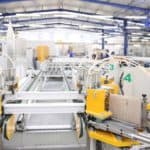 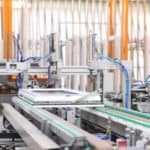 zdroj: https://www.vekra.cz/clanky-radce/jak-probiha-vyroba-plastovych-oken/
Příklad:
Na základě požadavků distribuce a omezení kapacit sestavte plán kapacit a plán zásobování. Na skladě HV je 10 ks oken požadované velikosti.
K 1.4. Vaše firma musí dodat zákazníkovi 700 plastových oken o velikosti 120x80. Spedice trvá 1 pracovní den
Stroj se skládá z následujících součástek: A (dvojskla), B (plastový profil), C (těsnení), D (kostra). 
Podmínky nákupu:

Všechny díly kupujete od dodavatelů
Výsledný produkt montujete na svém závodě
Uvnitř výrobního závodu taktéž probíhají následující operace: 1. řezání plastových profilů (K1=155ks/týden), 2. vložení kovové výztuhy (K2=100 ks/týden), 3. svaření profilů (K3=60ks/týden), 4. těsnění (K4=100ks/týd), 5. zasklení (K5=50ks/týd), 6. kompletace (K6=30ks/týd), 7. balení (K7=160ks/týd)
Kapacita skladu materiálu je 300 ks součástek všech materiálových prvků.
Sestavte plán kapacit, plán zásobování, výrobní plán a plán distribuce
Plán distribuce:
700ks/měsíc, 120x80 kde dni 1.4.

             -10 ks

Výroba musí být ukončena do 31.03. 690 ks/měsíc
Výrobky budou odváženy jednou za týden, vždy v Pá, zásoba HV do předchozího dne, 23 pracovní dny, v průměru za den tedy 30 oken
Plán distribuce:
1-4.03.: odvoz za 3 dny-90 oken
7-11.03.: odvoz za 5 dní- 150 oken
14-18.03.: odvoz za 5 dní -150 oken
21-25.03.: odvoz za 5 dní-  150 oken
28-31.03.: odvoz za 5 dní-  150 oken
Plán výroby
V době od 01.03. do 31.03. musí být realizována výroba 600 ks
Průběh výroby
6
K=40
3
K=60
4
K=100
1
K=155
2
K=100
7
K=160
5
K=50
Pull
Push
Úzké místo
Plán výroby
Kapacita ÚM=40ks, požadavek 30ks. Varianty: další zakázky/kooperace/snížení kapacity: zkrácení směny apod)
1-4.03.: výroba 120 oken (4 dny), odvoz za 3 dny-90 oken,
7-11.03.: výroba 150 oken (5 dny), odvoz za 5 dní- 150 oken,
14-18.03.: výroba 150 oken (5 dny), odvoz za 5 dní -150 oken,
21-25.03.: výroba 150 oken (5 dny), odvoz za 5 dní-  150 oken,
28-31.03.: výroba 120 oken (4 dny), odvoz za 5 dní-  150 oken.
Plán výroby- průběh výroby
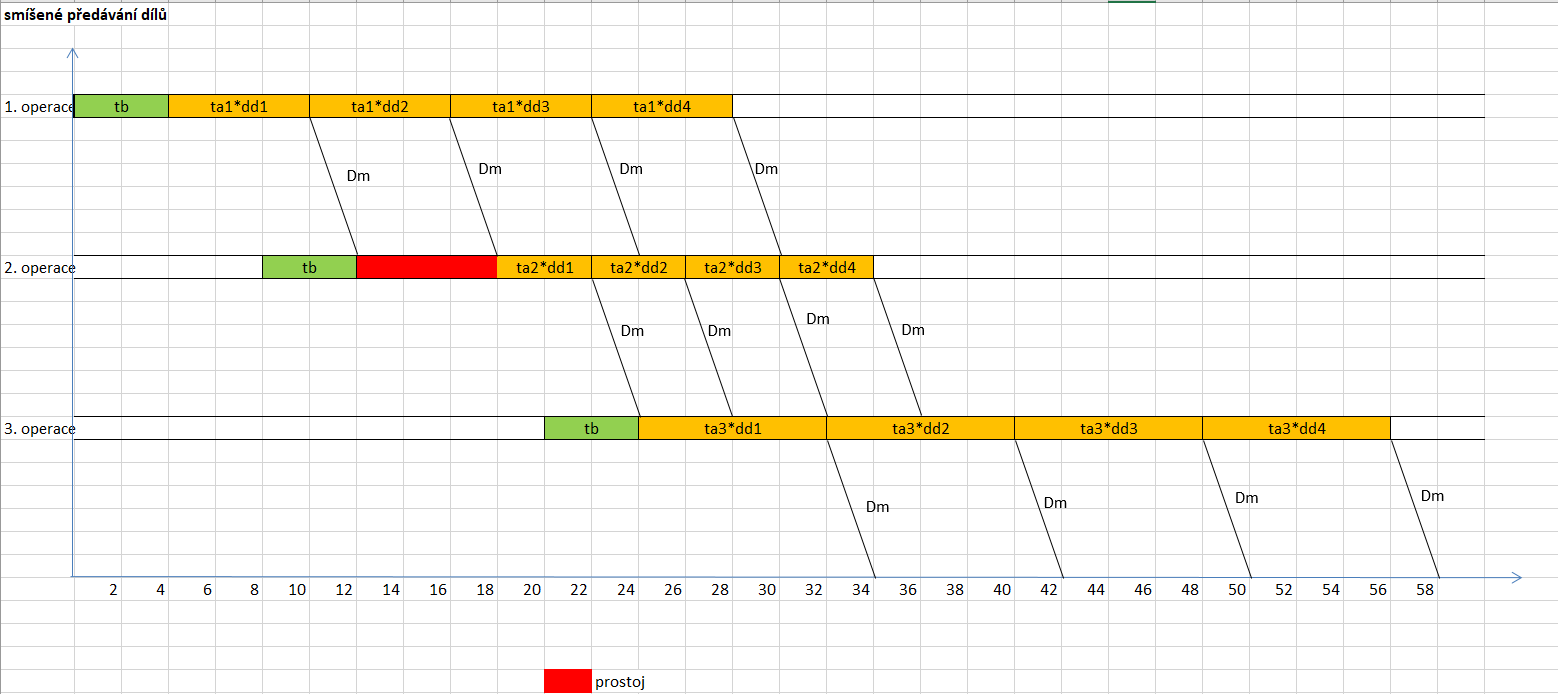 Plán kapacit
Kapacita ÚM=40ks, požadavek 30ks. Varianty: další zakázky/kooperace/snížení kapacity: zkrácení směny apod)
Které pracoviště na kolik využije svoji kapacitu během jednotlivých směn
Plán zásob
Bilanční rovnice zásob PZ+N=S+KZ, NZ, ČNZ
Plán nákupu (dodávek jednotlivých materiálů během období)
Stanovení potřebné výší pojistné zásoby